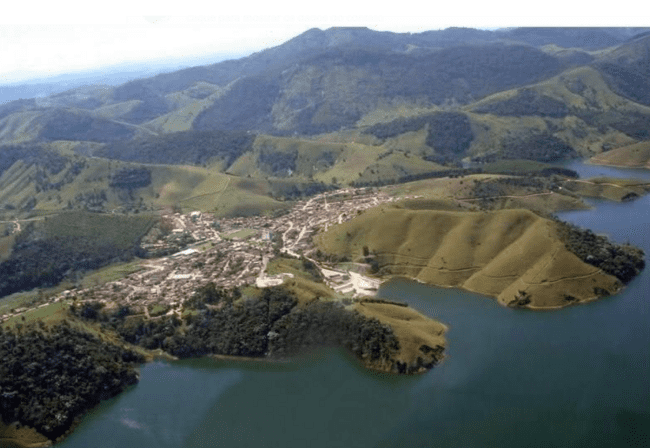 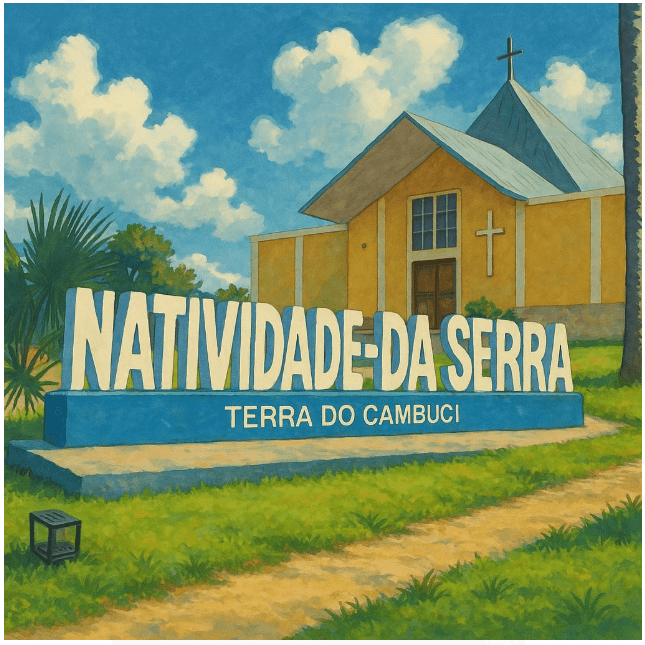 População: 6.999 habitantes - IBGE 2022.
Área territorial: 833,372 km² 
Número de escolas de Educação Infantil: 4.
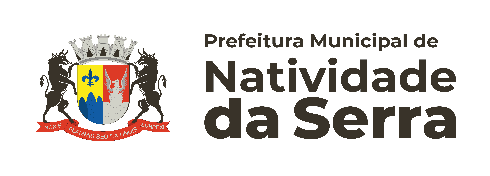 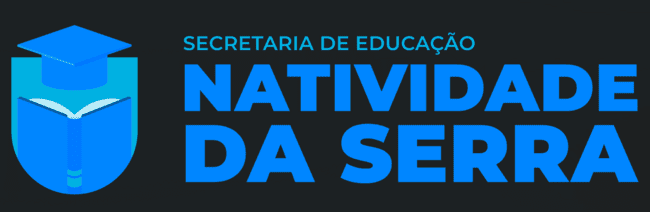 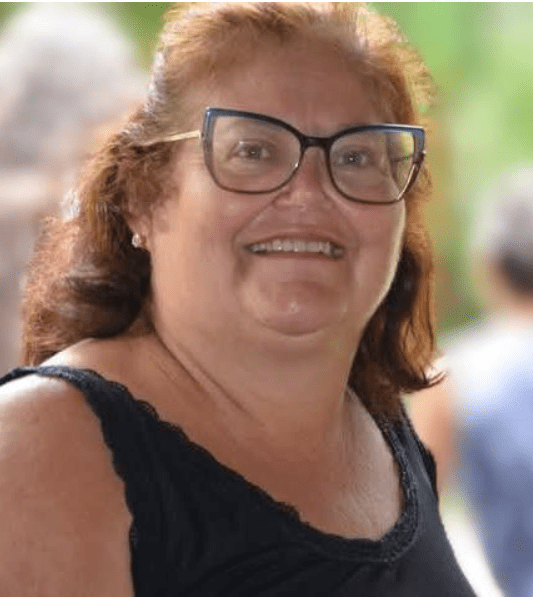 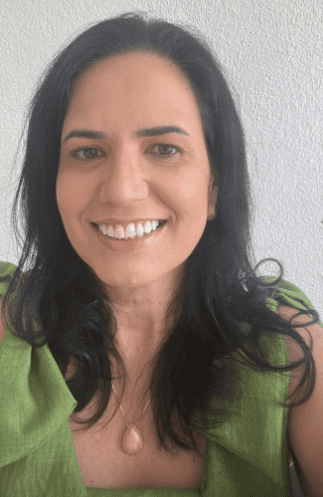 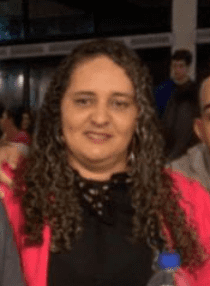 Ana Dart da Silva Ferreira
Diretora de Escola
3 anos
Maisa Fernandes da Silva
Diretora de Escola
4 anos
Renata Apª dos Santos Alves
Coordenadora de Suporte Educacional
6 anos
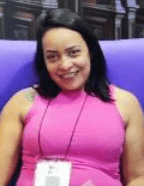 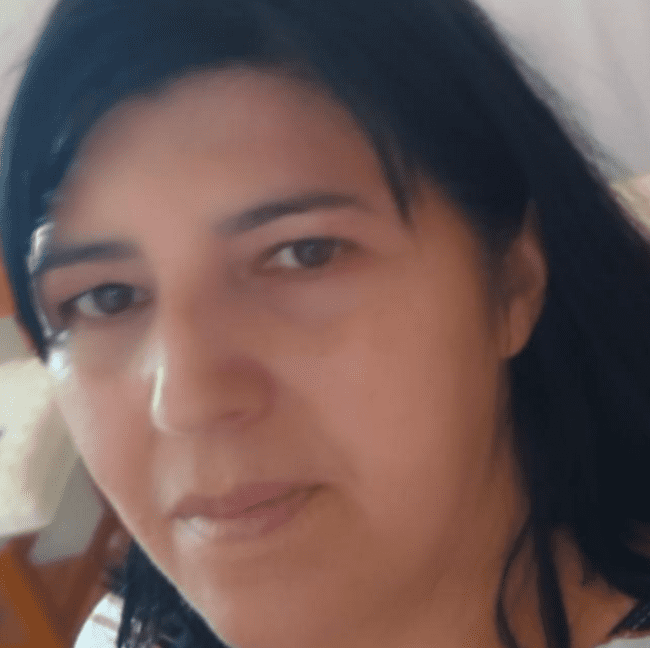 Rosemilda de Oliveira Ramos
Coordenadora de Escola
4 anos
Sheileh Aparecida da Silva Assimi
Coordenadora de Escola
1 ano
Sem livros, dificilmente se aprende a gostar de ler.
Ruth Rocha
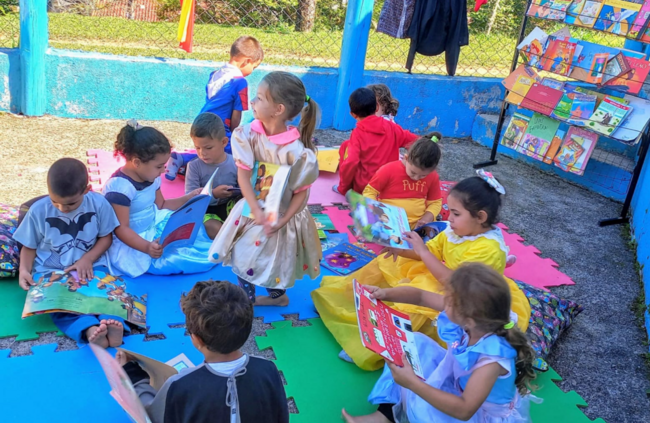 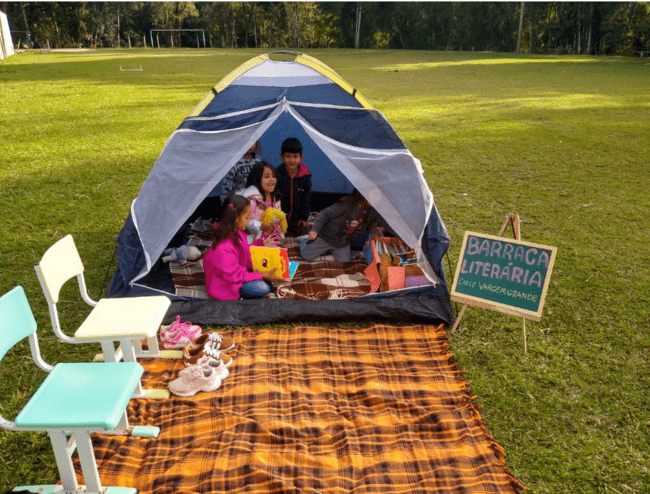 3
Práticas mais consistentes na rede para formar leitores,
PLANEJAMENTO DA LEITURA
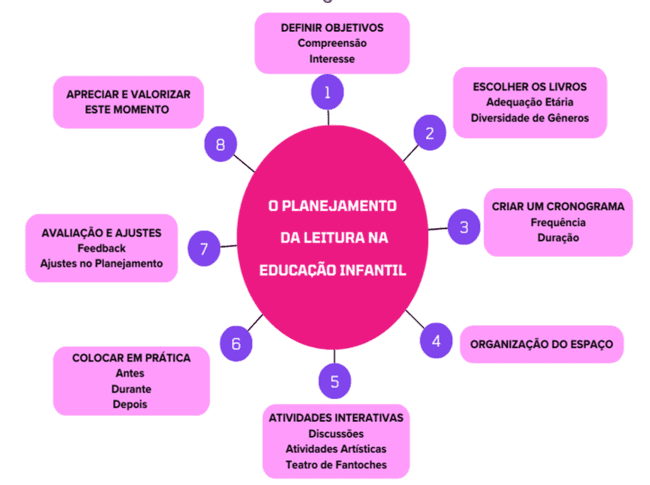 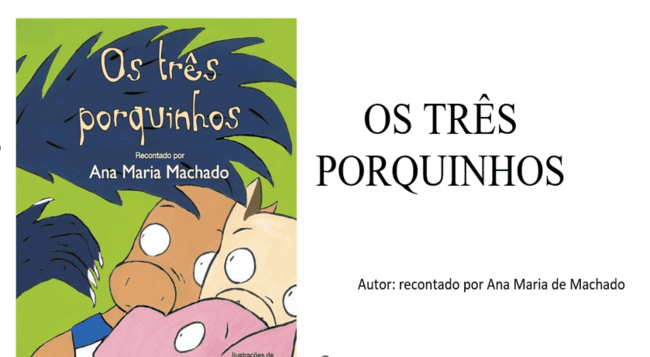 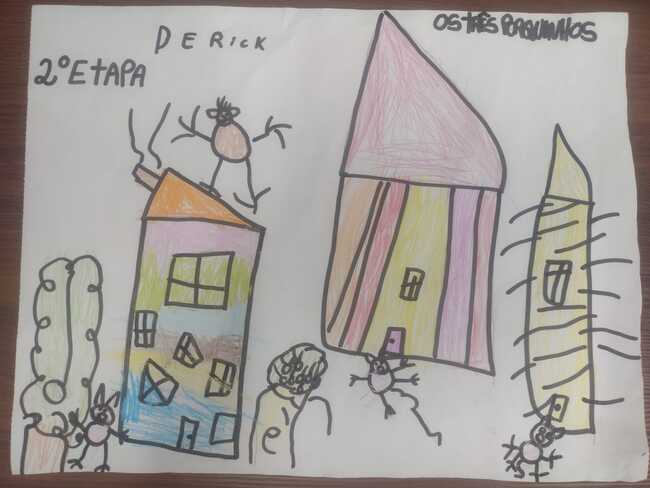 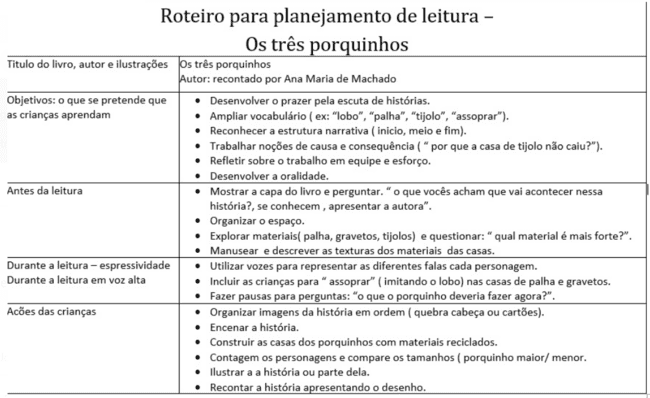 - Atividade do planejamento da obra 
- Os três porquinhos (autora Ana Maria Machado)
- Professora: Bianca Dalila da Silva 
- Vídeo reconto dos alunos da etapa I e II
https://photos.app.goo.gl/mqS7eWShHztvRG3PA
5
Práticas mais consistentes na rede para formar leitores,
FLINAT
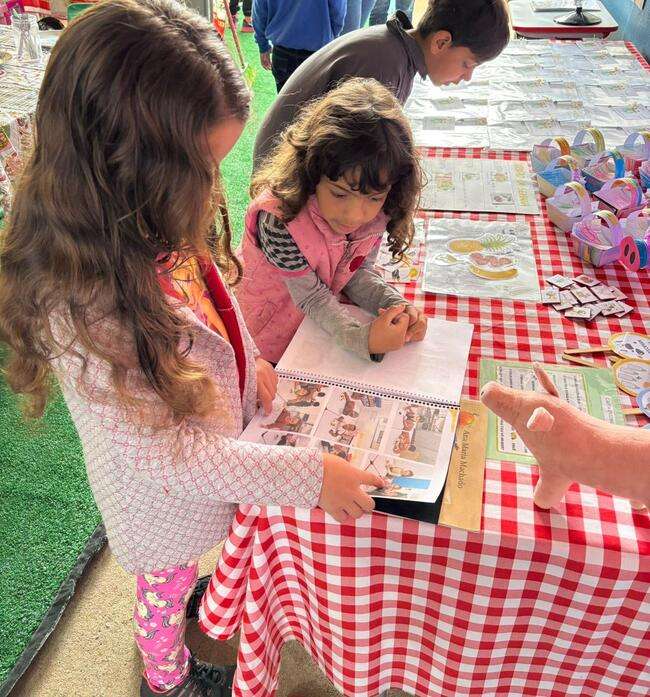 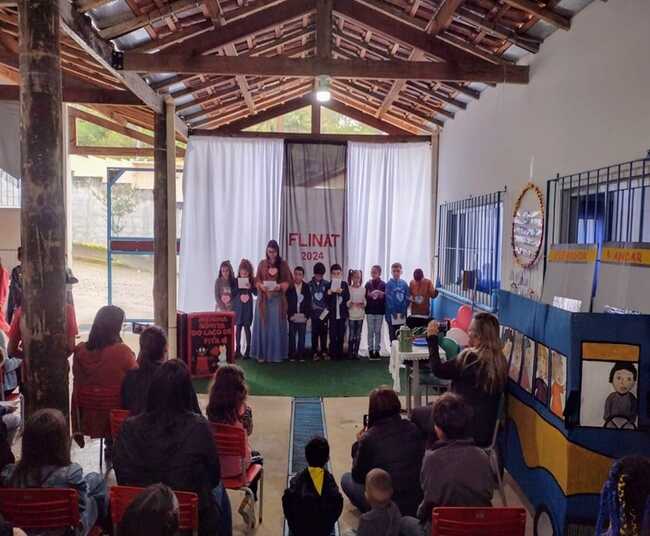 Planilha de Leitura
Leitura realizada pelas famílias e em HTPC.
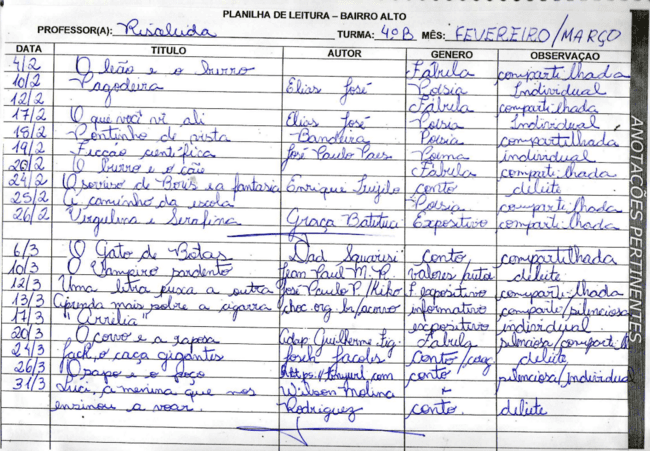 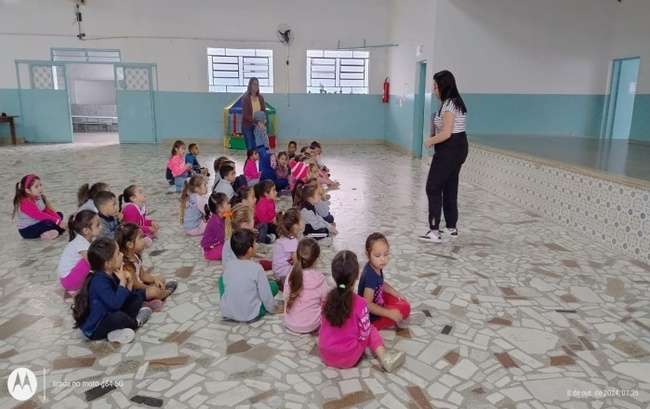 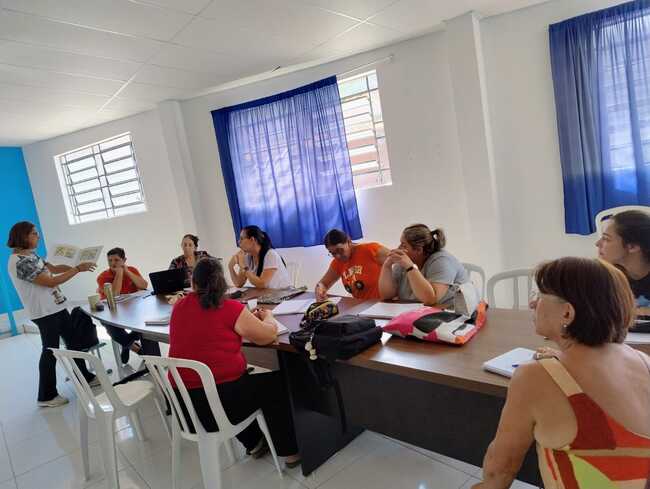 Os princípios que embasam essas práticas: conceitos, autores e documentos de referência
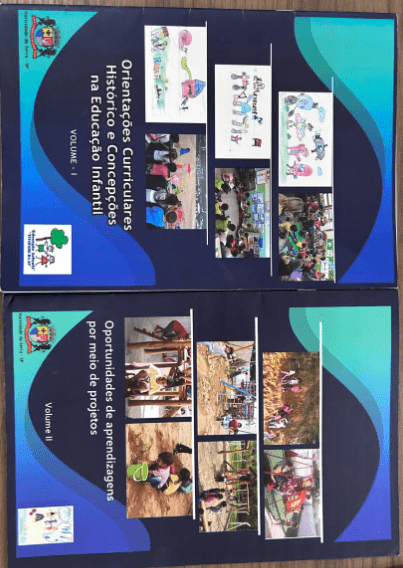 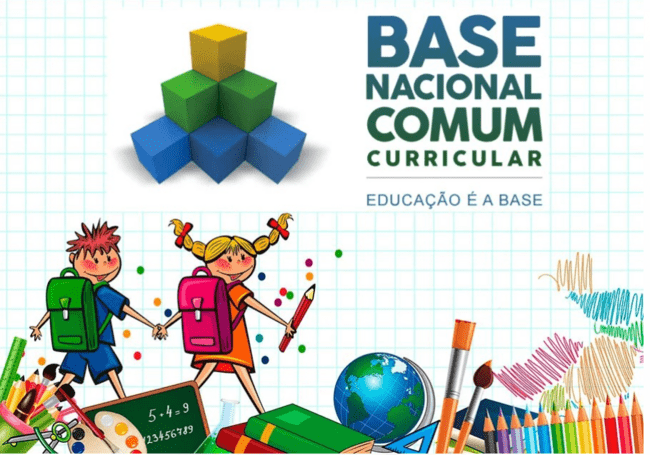 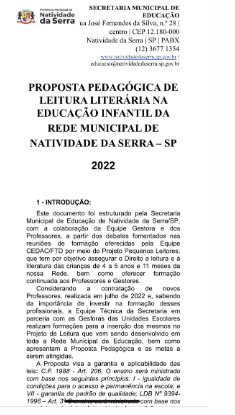 Autores de Referência: Ana Maria Machado; Ruth Rocha e Ziraldo.
Práticas para formar leitores que ainda precisam avançar no município e/ou ainda não aconteceram mas o município tem a intenção de colocá-las em ação.
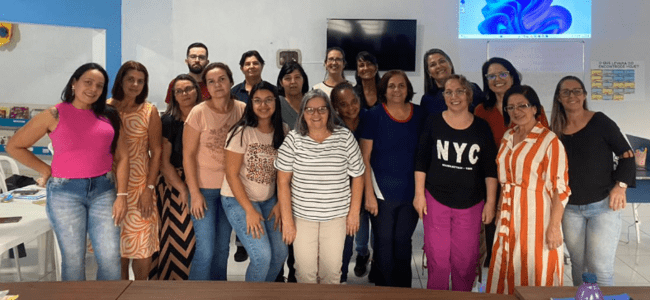 Atualização dos acervos literários.
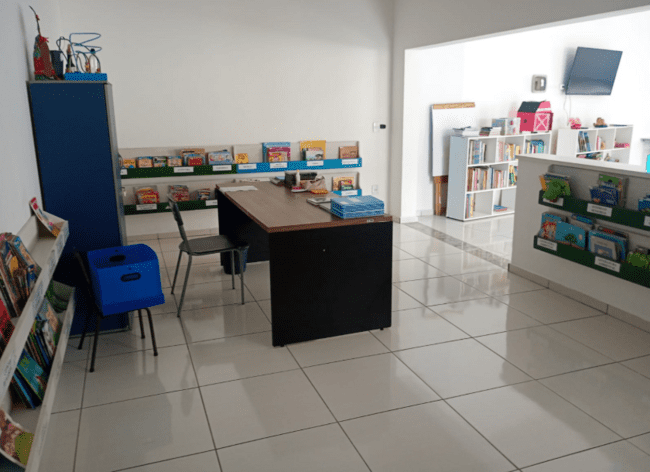 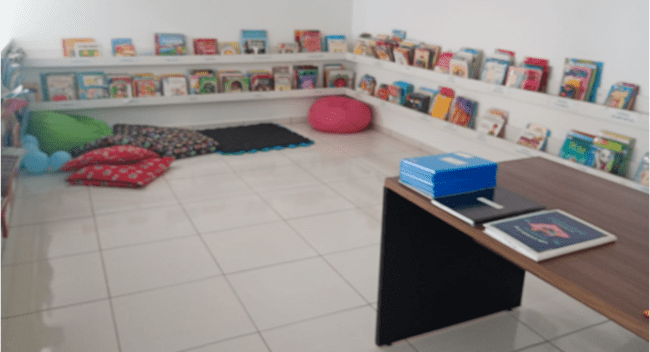 Formação Continuada de Professores
Encerramento
“O que leva uma criança a ler é o exemplo” 
							Ana Maria Machado
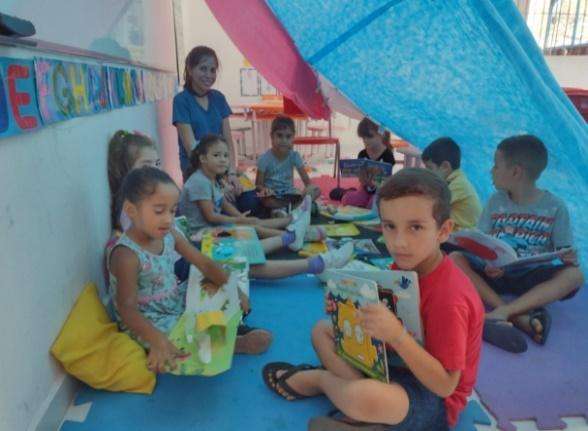 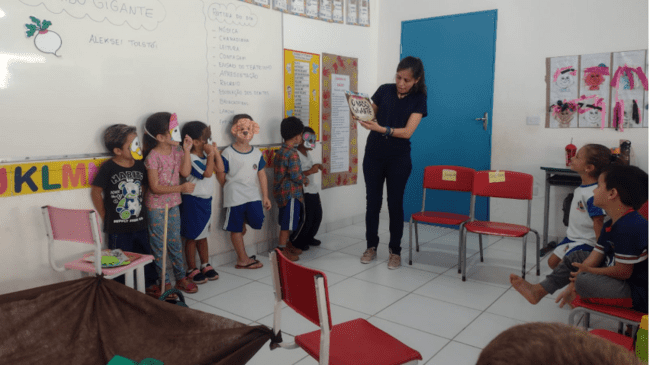